এই স্লাইডটি সম্মানিত শিক্ষকবৃন্দের জন্য তাই Slide টি Hide করে রাখা হয়েছে।
এই পাঠ উপস্থাপনের জন্য স্লাইডের নিচের দিকে নোটে প্রয়োজনীয় নির্দেশনা দেয়া আছে। পাঠ উপস্থাপনের ক্ষেত্রে নিজস্ব কৌশল প্রয়োগ করতে পারেন। প্রেজেন্টেশনটি F5 Key চেপে শুরু করতে পারেন। তাহলে Hide Slide Show করবে না।
[Speaker Notes: Hasan-mfhasan219@gmail.com]
আজকের ক্লাসে সবাইকে অনেক অনেক-
চ্ছা
শু
ভে
[Speaker Notes: শিক্ষক শিক্ষার্থীদের শুভেচ্ছা জানাবেন আপনাদের নিজস্ব কলাকৌশল প্রয়োগ করে সুন্দর ভাবে ক্লাসটি উপস্থাপন করতে পারেন]
মোঃহাসান আলী 
সহকারী  শিক্ষক
mfhasan219@gmail.com

   সাঙ্গিশ্বর উচ্চ বিদ্যালয়        চৌদ্দগ্রাম,কুমিল্লা ।
[Speaker Notes: Hasan-mfhasan219@gmail.com]
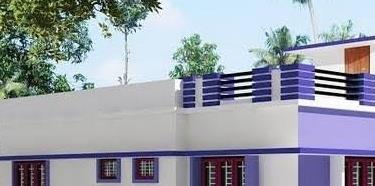 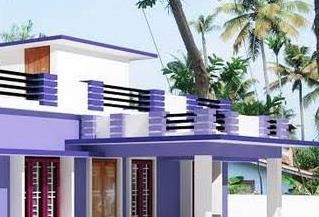 এটি কিসের ছবি ?
বাড়ির ছবি
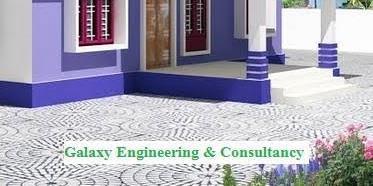 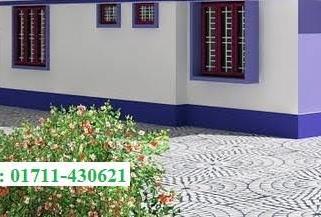 [Speaker Notes: শ্রদ্ধেয় শিক্ষকবৃন্দ, স্লাইডে উল্লেখিত ছবি দেখিয়ে  ছবিগুলো সম্পর্কে পর্যবেক্ষণ বা চিন্তা করার কথা বলা যেতে পারে]
শ্রেণিঃ সপ্তম
 বিষয়ঃ বাংলা ১ম পত্র 
 সময়ঃ  ৪০ মিনিট 
 তারিখঃ
আমার বাড়ি
-জসীম উদ্দিন
[Speaker Notes: পাঠ ঘোষনা]
পাঠ শেষে শিক্ষার্থীর-

কবি পরিচিতি বলতে পারবে।
নতুন নতুন শব্দের অর্থসহ বাক্য রচনা করতে পারবে।
কবিতাটি শুদ্ধরুপে আবৃত্তি করতে পারবে।  
বাঙালির অতিথিপরায়ন মানসিকতার স্বরুপ বর্ণনা করতে পারবে ।
[Speaker Notes: Hasan-mfhasan219@gmail.com]
সাহিত্য সাধনাঃ 
ছাত্র জীবন থেকেই তিনি কবিতা লিখতে শুরু করেন। বিশ্ববিদ্যালয়ের ছাত্র থাকা অবস্থায় তাঁর“কবর”
কবিতাতটি বিশেষভাবে প্রশংসিত হয়। তার কবিতায় পল্লির মানুষ ও প্রকৃতির সহজ –সুন্দর রুপটি ফুটে ওঠে।
কবি পরিচিতি
জন্মঃ 
১৯০৩ খ্রিস্টাব্দে
শিশুতোষ গ্রন্থঃ 
হাসু ,একপয়সার বাশি,ডালিম কুমার
জসীম উদ্দিন
মৃত্যুঃ 
১৯৭৬ খ্রিস্টাব্দে ,ঢাকায়
কাব্যগ্রন্থঃ 
রাখালী ,বালুচর ,
মাটির কান্না
কাহিনী কাব্যঃ 
নক্সীকাঁথার মাঠ,সোজন বাদিয়ার ঘাট
[Speaker Notes: এই স্লাইডে ক্লিক করলে এক একটি করে উত্তর আসবে।]
একক কাজ
কবি জসীম উদ্দিনের জীবনী সম্পর্কে ৩টি বাক্য লিখ।
[Speaker Notes: শিক্ষার্থীদের এককভাবে   প্রশ্ন করে  উত্তর আদায় করার মধ্য দিয়ে পাঠটি কতটুকু শিখতে পারলো এবং তাদের চিন্তন দক্ষতা কতটুকু বৃদ্ধি পেল তা যাচাই করা যেতে পারে।]
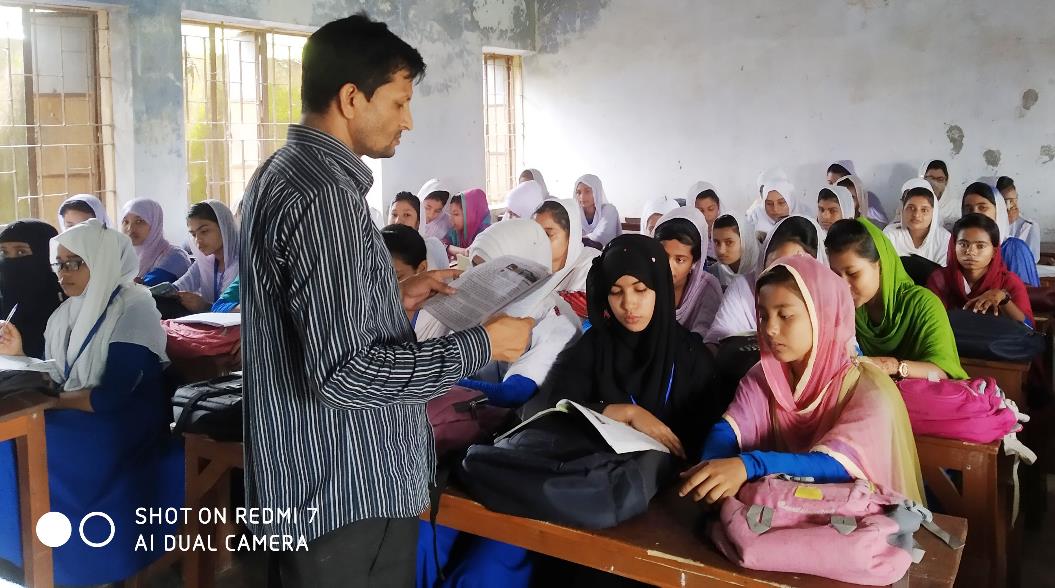 আদর্শ পাঠ
[Speaker Notes: Hasan-mfhasan219@gmail.com]
সরব পাঠ
[Speaker Notes: Hasan-mfhasan219@gmail.com]
ভোমর
মৌমাছি
শালিধান
একপ্রকার আমন
 ধান
স্বাদের জন্য বিখ্যাত
  একপ্রকার কলা
কবরী কলা
[Speaker Notes: Hasan-mfhasan219@gmail.com]
অধিক ঘনত্বের ফলে যে
 দই গামছায় রাখলেও
 রস গড়িয়ে পরে না
গামছা –বাঁধা দই
আঁচল পেতে শুয়ে থেকো
শুয়ো আঁচল পাতি
গাভীর দুধ দোহনের শব্দ
গাই দোহনের শব্দ
[Speaker Notes: Hasan-mfhasan219@gmail.com]
আমার বাড়ি 
   -জসীম উদ্দিন
আমার বাড়ি যাইও ভোমর, 
        বসতে দেব পিঁড়ে 
জলপান যে করতে দিব 
       শালিধানের চিঁড়ে।
[Speaker Notes: Hasan-mfhasan219@gmail.com]
শালি ধানের চিঁড়ে দেব ,
            বিন্নি ধানের খই , 
বাড়ির গাছের কবরী কলা ,
           গামছা - বাঁধা দই
[Speaker Notes: Hasan-mfhasan219@gmail.com]
আম কাঁঠালের বনের ধারে 
              শুয়ো আঁচল পাতি ,
গাছের শাখায় দুলিয়ে বাতাস 
             করব সারা রাতি ।
[Speaker Notes: Hasan-mfhasan219@gmail.com]
চাঁদ মুখে তোর চাঁদের চুমো 
               মাখিয়ে দেব সুখে,
তারা ফুলের মালা গাঁথি ,
              জড়িয়ে দেব বুকে
[Speaker Notes: Hasan-mfhasan219@gmail.com]
গাই দোহনের শব্দ শুনি 
             জেগো সকাল বেলা 
সারাটা দিন তোমায় লয়ে ,
             করব আমি খেলা।
[Speaker Notes: Hasan-mfhasan219@gmail.com]
আমার বাড়ির ডালিম গাছে 
               ডালিম ফুলের হাসি ,
কাজলা দিঘির কাজল জলে 
               হাঁসগুলি যায় ভাসি।
[Speaker Notes: Hasan-mfhasan219@gmail.com]
আমার বাড়ি যাইও ভোমর ,
            এই বরাবর পথ,
মৌরি ফুলের গন্ধ শুঁকে 
            থামিও তব রথ ।
দলীয় কাজ
বাংলাদেশের প্রসিদ্ধ ও ঐতিহ্যবাহী খাবারসমূহের অঞ্চল ভিত্তিক তালিকা তৈরি কর।
[Speaker Notes: Hasan-mfhasan219@gmail.com]
মূল্যায়ন
অপশন গুলোর উপর ক্লিক করুন
১। আমার বাড়ি কবিতায় কবি বন্ধুকে কোন ধানের চিঁড়া খেতে দিবেন?
খ) আমন ধান
ক) বিন্নি ধান
আবার চেষ্টা করুন
আবার চেষ্টা করুন
উত্তর সঠিক হয়েছে
আবার চেষ্টা করুন
আবার চেষ্টা করুন
উত্তর সঠিক হয়েছে
আবার চেষ্টা করুন
আবার চেষ্টা করুন
ঘ) শালি ধান
গ) বোরো ধান
২। থামিও তব রথ–দ্বারা কী বোঝানো হয়েছে ?
ক) যাত্রাবিরতি
খ) রথ দেখা
গ) গন্তব্যে পৌঁছানো
ঘ) রথ চালনা
[Speaker Notes: Hasan-mfhasan219@gmail.com]
সঠিক উত্তরের উপর টিক চিহ্ন
মূল্যায়ন
নিচের উদ্দীপকটি পড়ে ২ ও ৩ নম্বর প্রশ্নের উত্তর দাওঃ উড়কি ধানের মুড়কি দেব বিন্নি ধানের খই 
গাছ পাকা কলা দেব হাঁড়ি ভরা দই
৩। উদ্দীপকটি তোমার পাঠ্য বইয়ের কোন কবিতাটিকে নির্দেশ করে ?
খ) আমার বাড়ি
ক) নতুন দেশ
গ) বোরো ধান
ঘ) বিন্নি ধান
আবার চেষ্টা করুন
আবার চেষ্টা করুন
উত্তর সঠিক হয়েছে
উত্তর সঠিক হয়েছে
আবার চেষ্টা করুন
আবার চেষ্টা করুন
আবার চেষ্টা করুন
আবার চেষ্টা করুন
ঘ) কুলি-মজুর
গ) গরবিনী মা জননী
২। উক্ত কবিতায় উল্লেখ্য আছে-
iii. কাজলা দিঘির কথা
ii .শিউলি ফুলের কথা
i.শালি ধানের চিঁড়ের কথা
ক) i ও  ii
খ) ii ও iii
গ) i ও iii
ঘ) i , ii ও iii
[Speaker Notes: Hasan-mfhasan219@gmail.com]
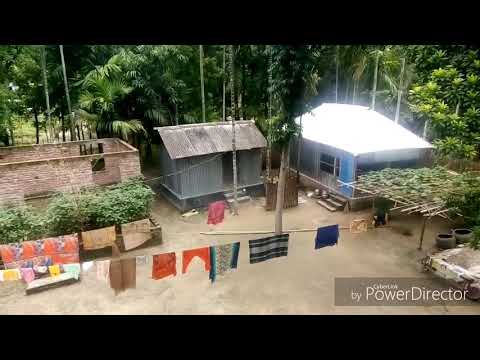 ড়ি
বা
কা
র
জ
তোমার বাড়িতে অতিথি এলে তুমি কিভাবে তাঁর যত্ন নিবে তা নিজের ভাষায় লিখ ?
ক্লাশে সহযোগিতা করার জন্য তোমাদেরকে অনেক অনেক ধন্যবাদ
[Speaker Notes: Hasan-mfhasan219@gmail.com]